TRUST and OBEY
God JUDGES and SAVES
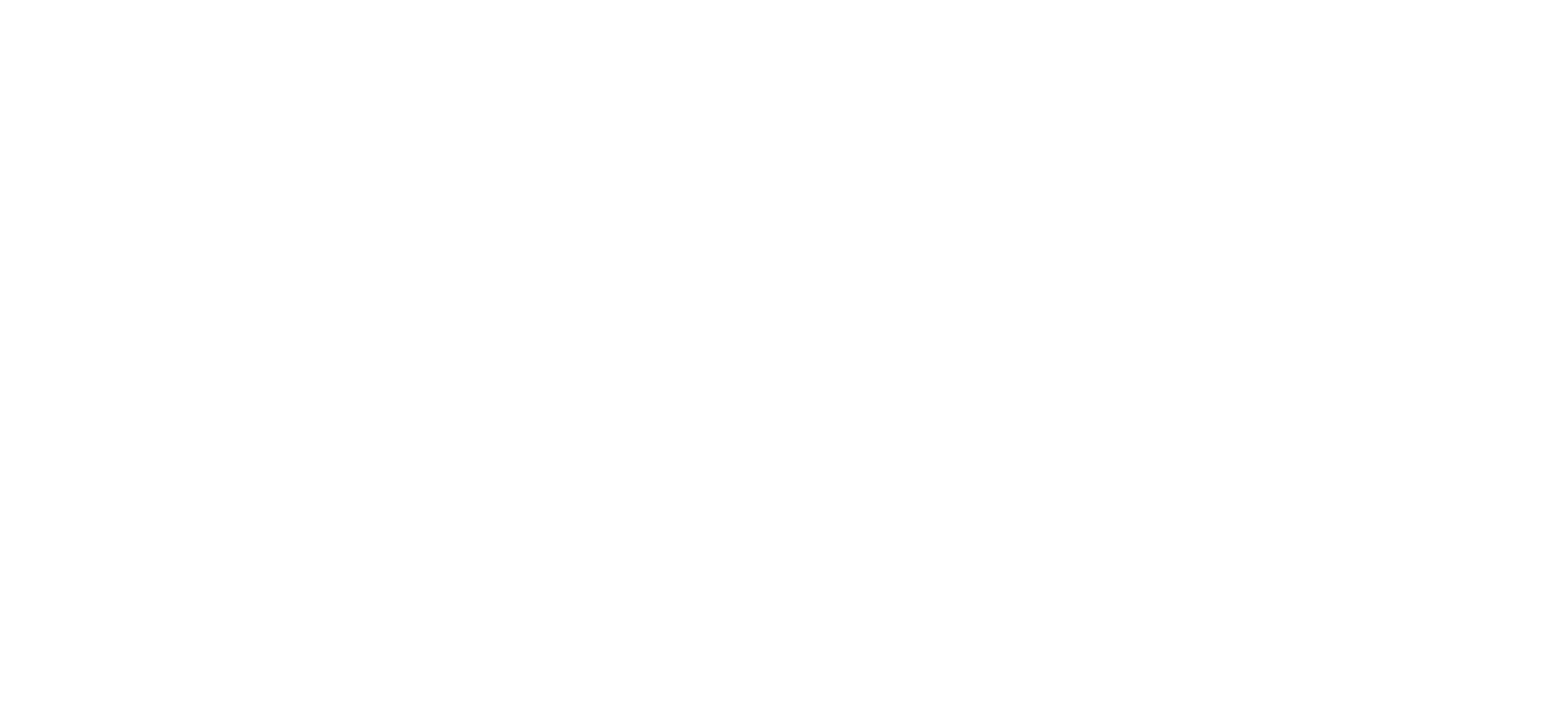 The SHADOW
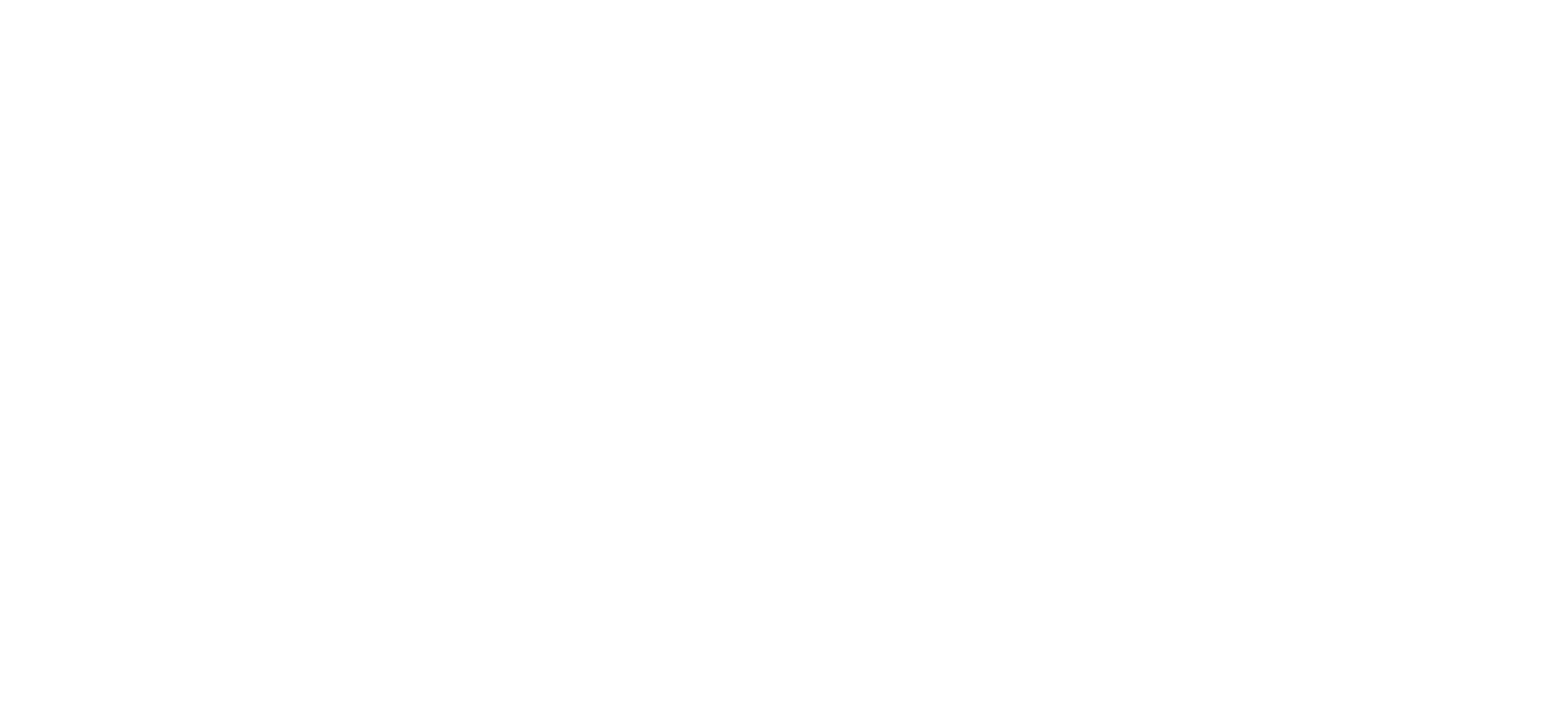 These are a shadow of the things that were to come; the reality, however, is found in Christ.
Colossians 2v17 NIV
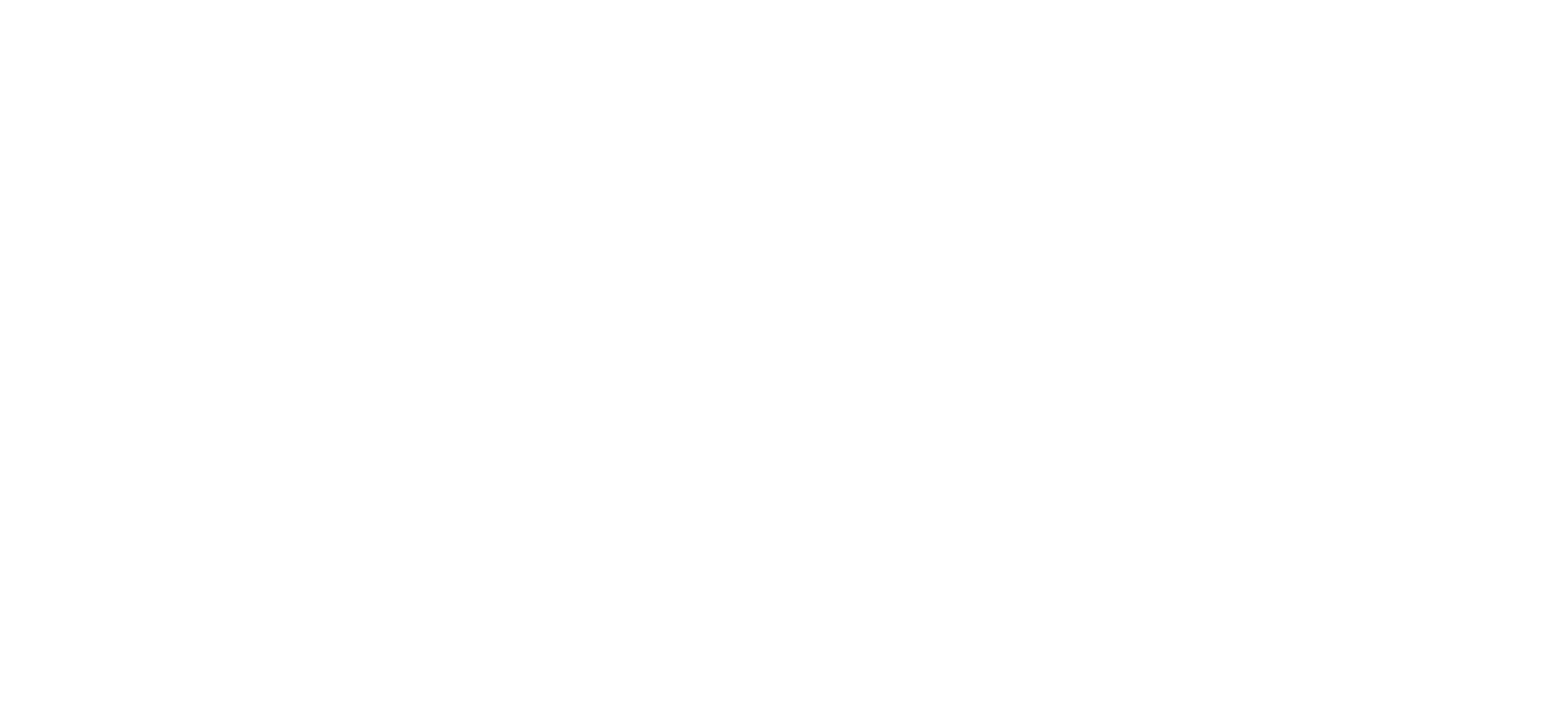 For Christ, our Passover lamb, has been sacrificed.
1 Corinthians 5v7b NIV
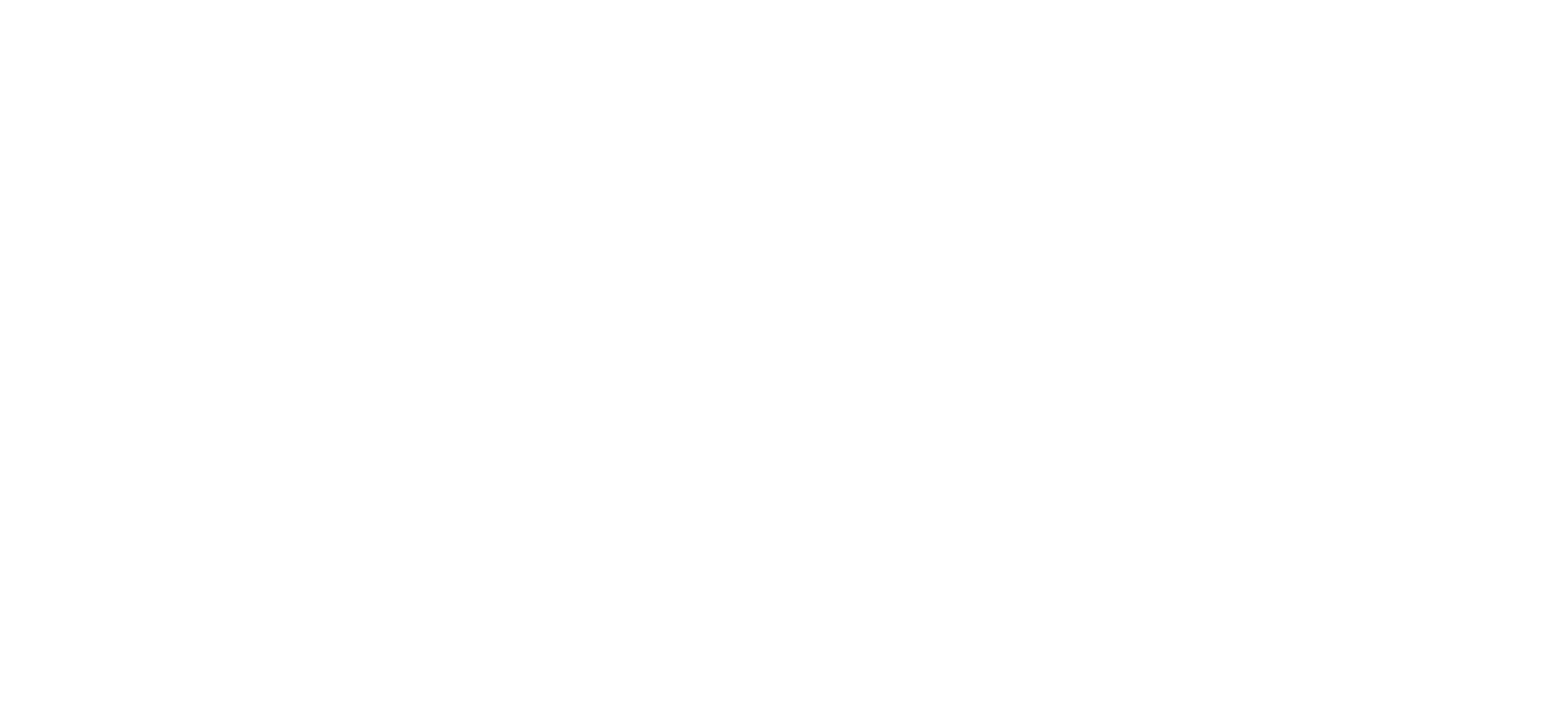 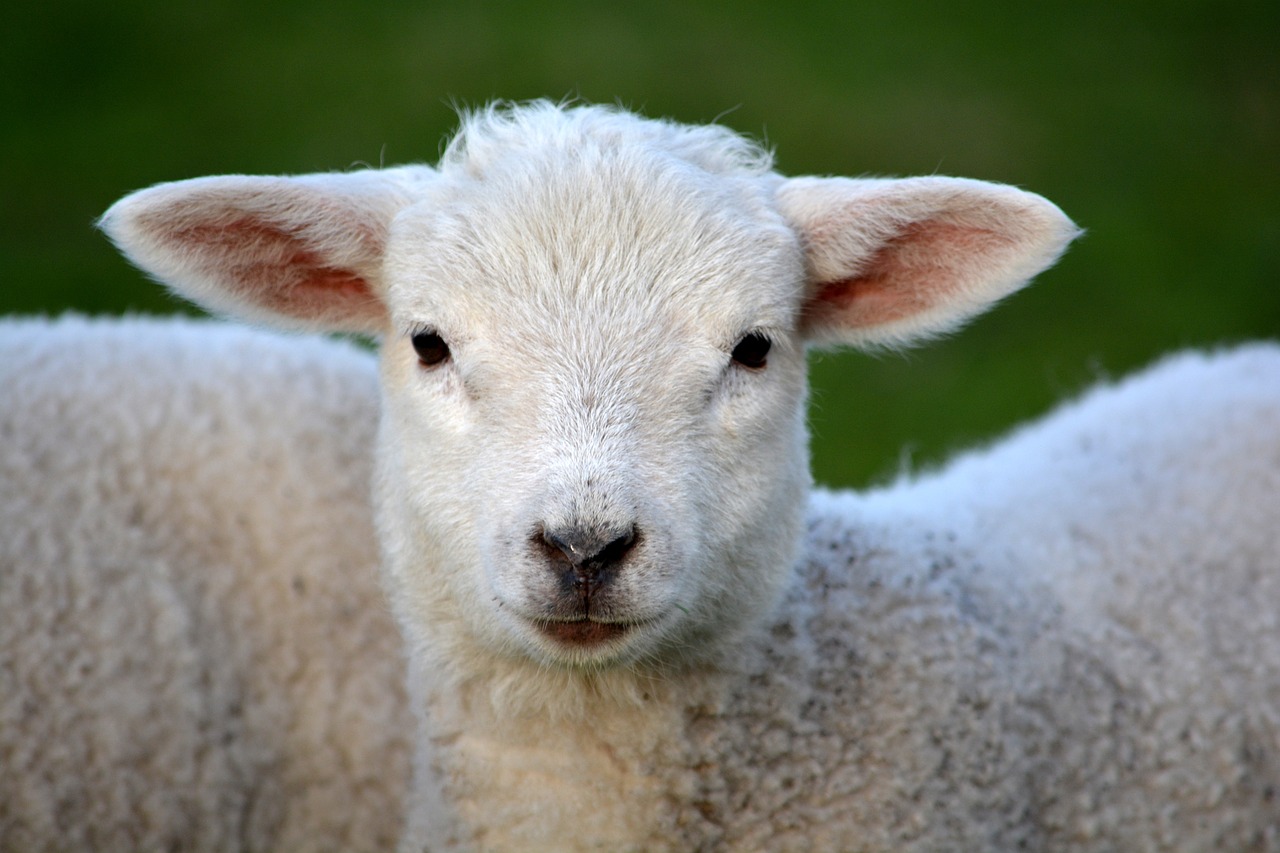 is a SHADOW of
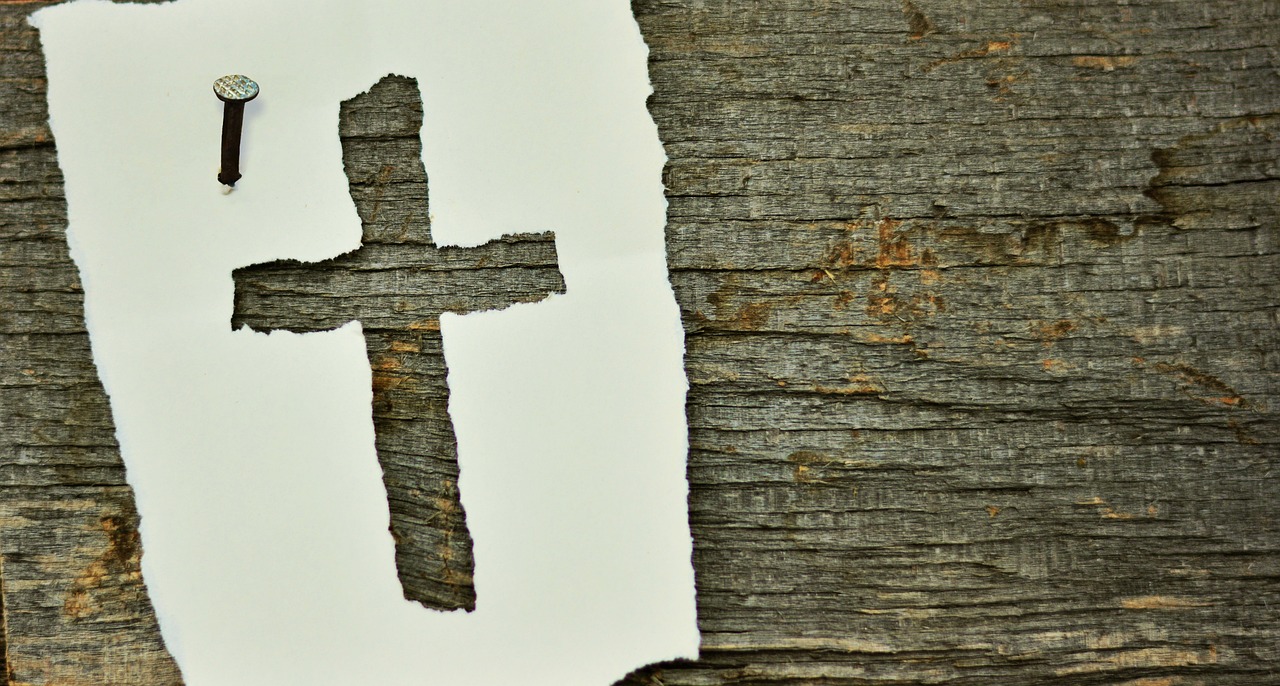 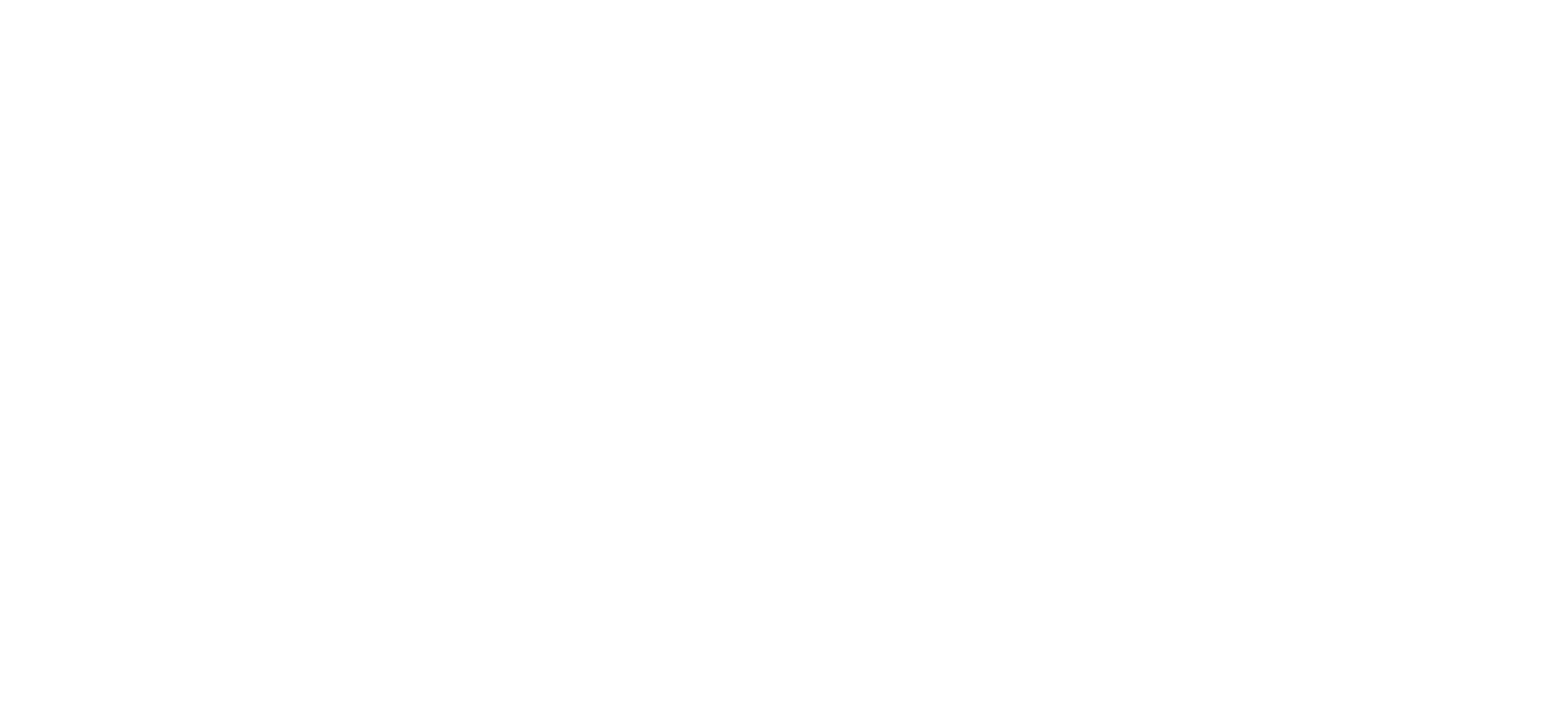 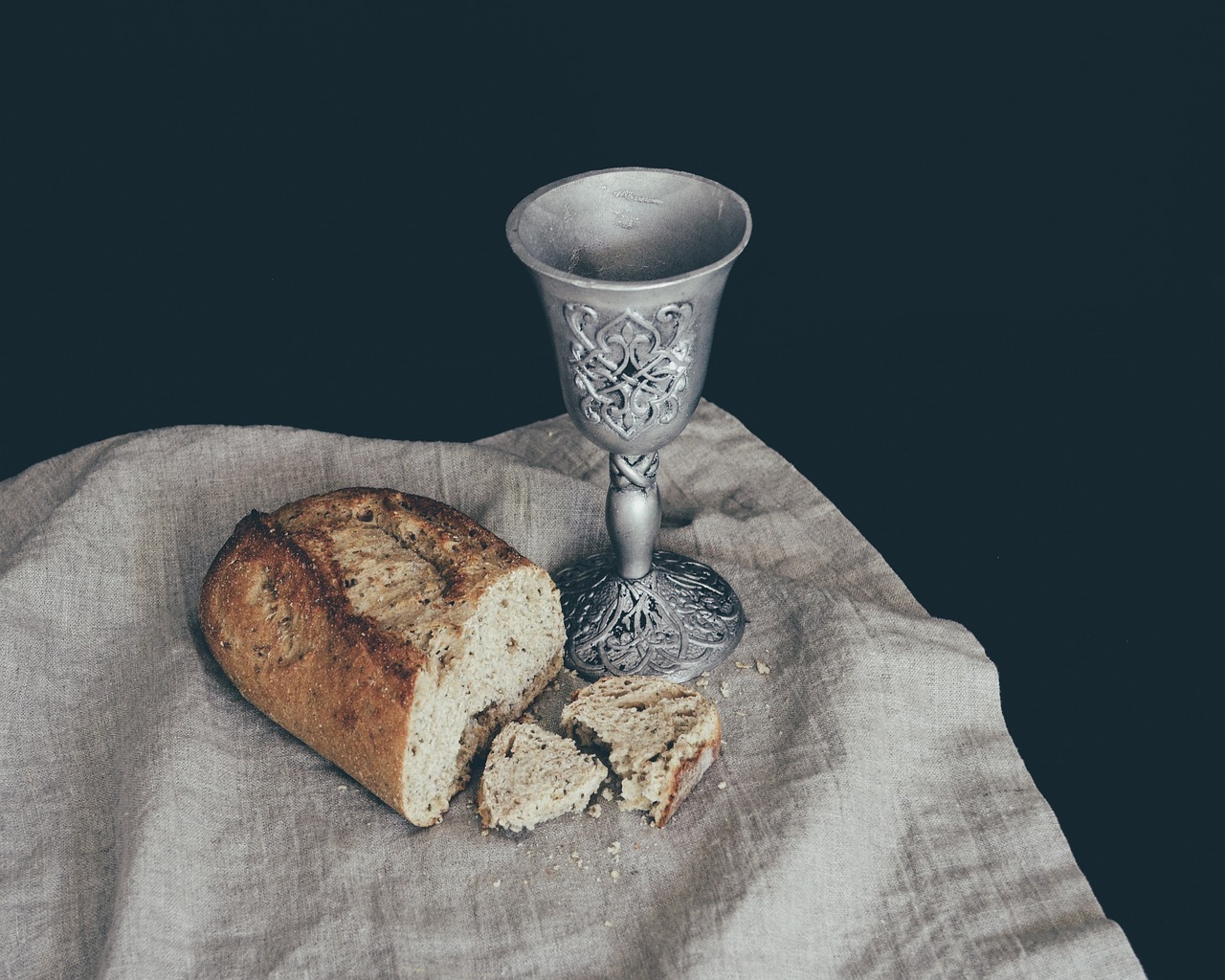 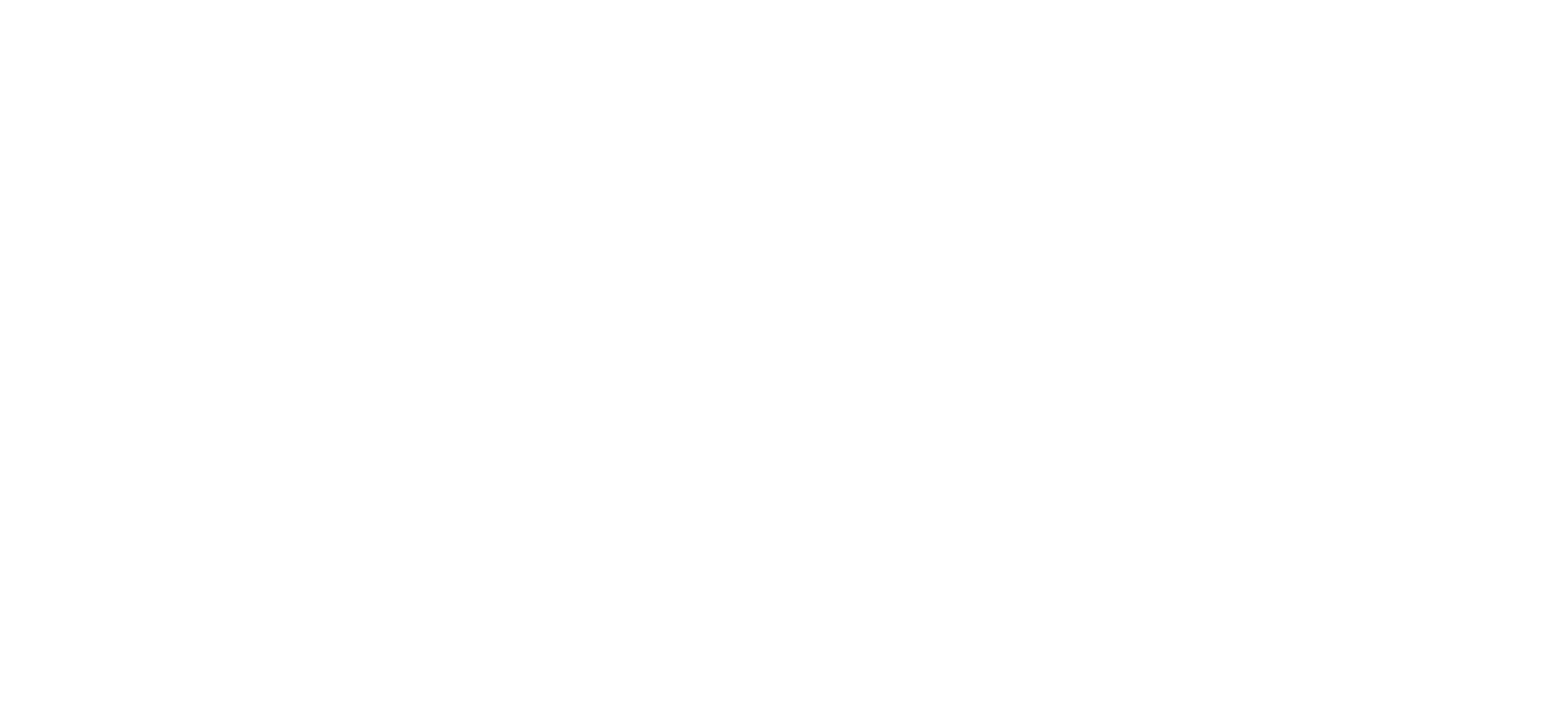 We TRUST and OBEY
God JUDGES and SAVES
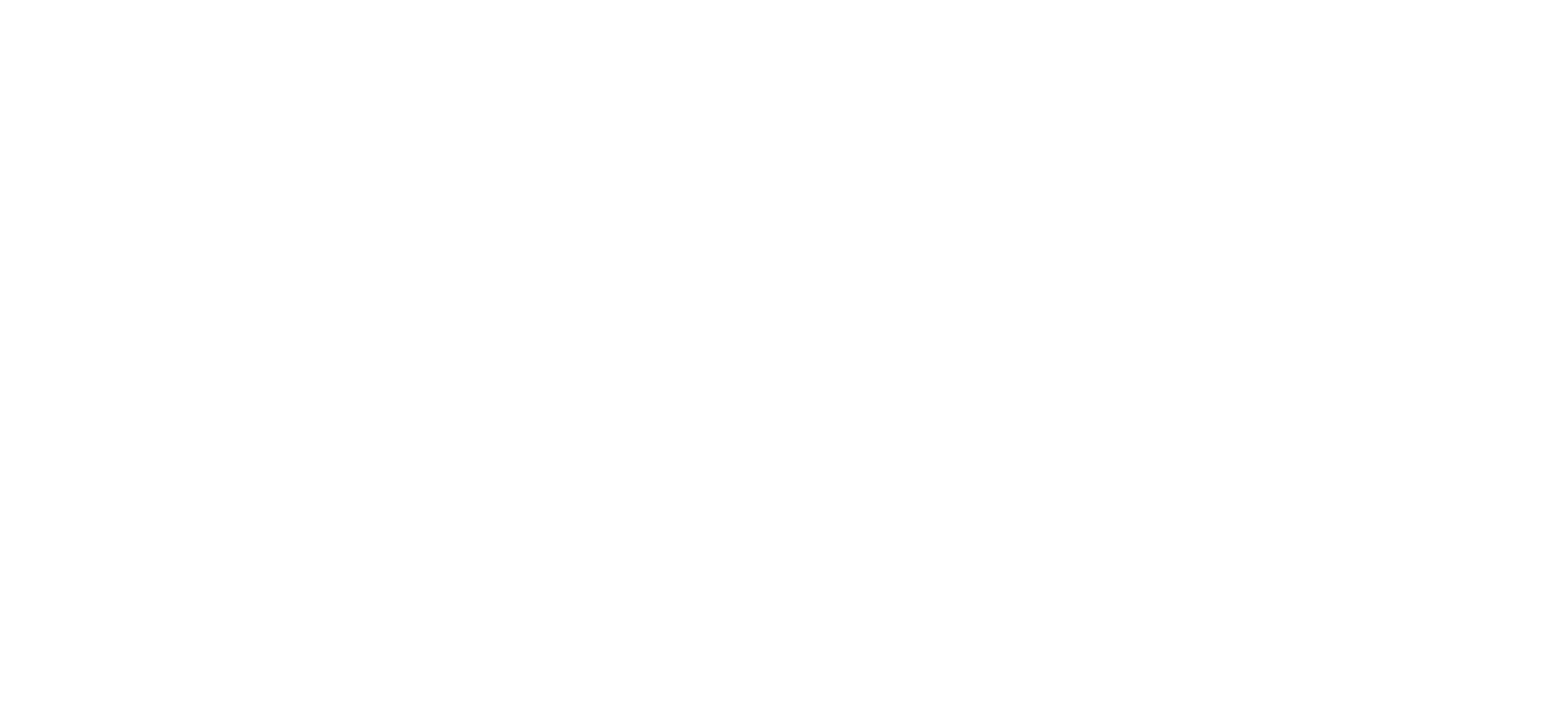